XHV Cryopump Performance and Limitations for the Jefferson Lab Polarized Electron SourceMarcy L. Stutzman, P. Adderley, and M. Poelker
[Speaker Notes: Title Page Design 3]
Thomas Jefferson National Accelerator Facility
Dept. of Energy, 12 GeV electron accelerator for Nuclear Physics 
Up to 90% polarization from DC photoemission source
Electron currents to 200μA beam (CW) to four experimental halls
Hall D
Source
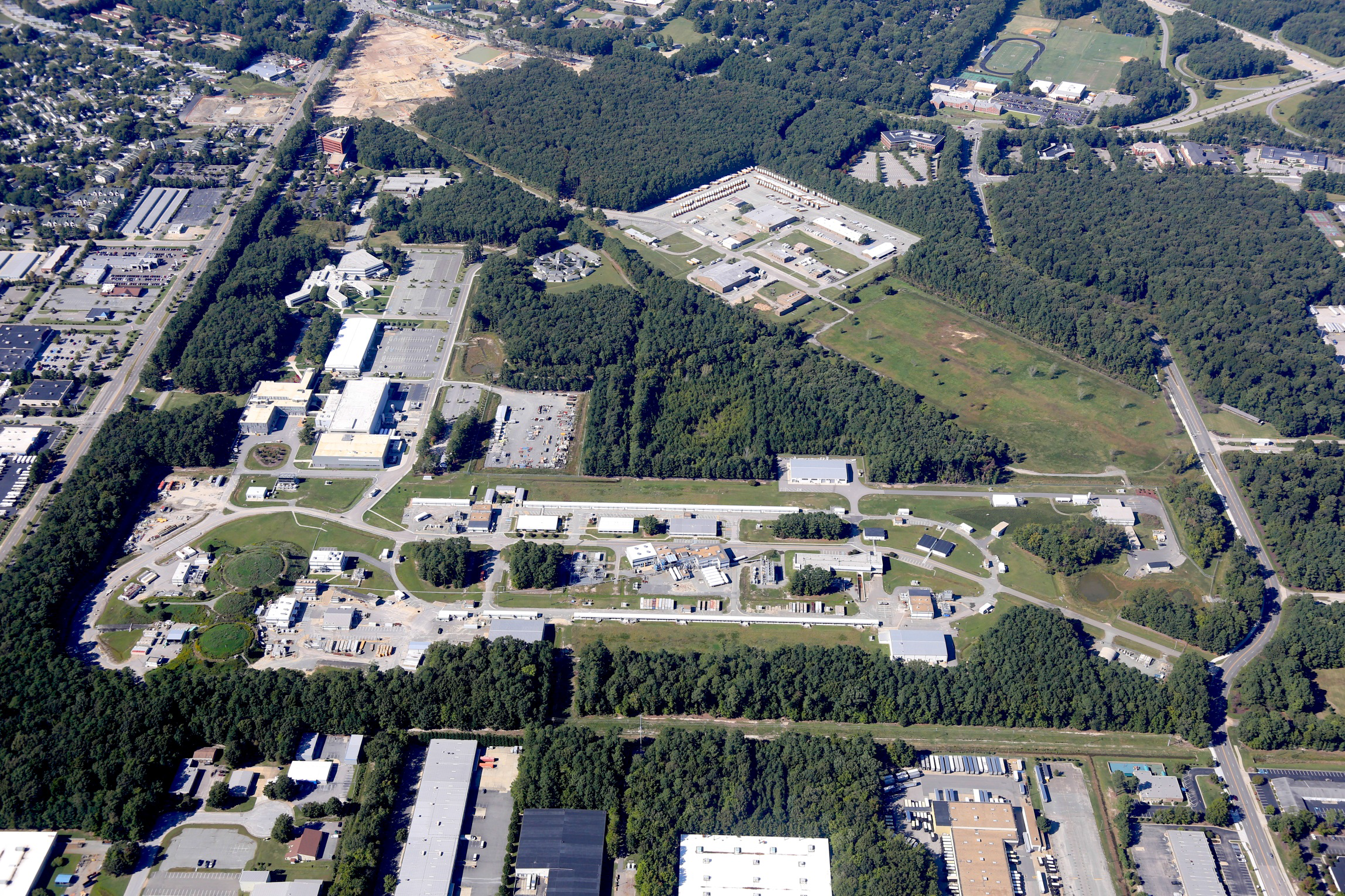 Halls A, B, C
DC Photoemission Source
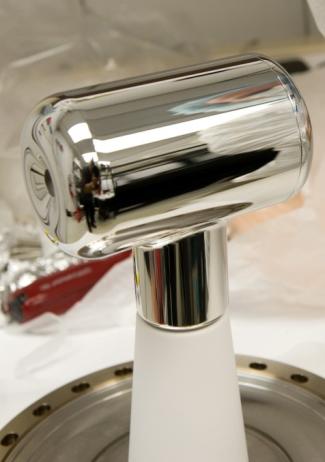 Strained superlattice GaAs/GaAsP photocathode
Residual gasses ionized, limit operational lifetime 
SAES WP NEG modules 
Gamma Vacuum SEM style ion pump
Base pressure approaching XHV 
            XHV ≡ P < 1x10-10 Pa = 1x10-12  mbar =  7.5x10-13 Torr
-130kV
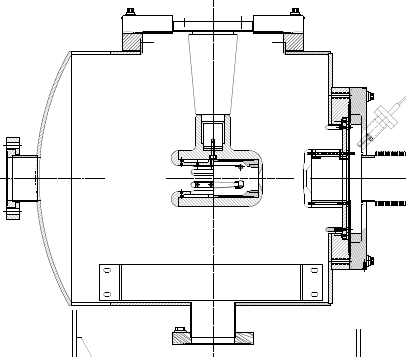 14 layers
light in
electrons out
Strained 
Superlattice 
Photocathode
GaAs
GaAsP
0.36
GaAs
Existing Electron Source Pumping
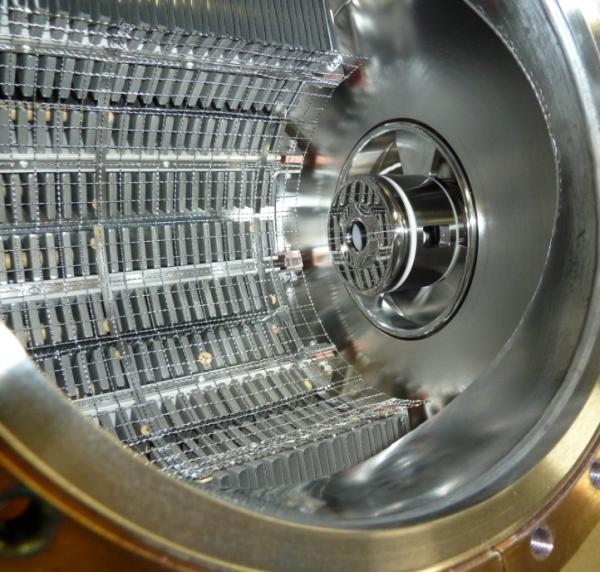 Heat treat to reduce outgassing
400°C, 100 hours, 
Q=1x10-13 TorrLs-1cm-2
Installed pumping
SAES WP1250 modules x 10 (5600 L/s total)
Gamma SEM/XHV ion pump 
	(45 L/s)
Measured pressure ~1x10-12 Torr 
	(extractor gauge, x-ray limit 	measured and subtracted)
CEBAF Lifetimes 
~100 Coulombs = 10 days at 100 uA

Extrapolating e-RHIC to 10 mA: 
	100 Coulomb lifetime < 3 hours
Proposed future electron sources
Creative designs for future sources
10-50 mA polarized electron source for e-RHIC using “Gatling Gun” with up to 20 photocathodes
Enhanced vacuum still essential for high currents
Leybold XHV Cryopump
LN2 chill circuit 
cools cryosorber panels and compressor 
allows bake of cryopump body 
Operation
10K pumping surface
30K baffles 

Presented at AVS 55 by Dieter Mueller
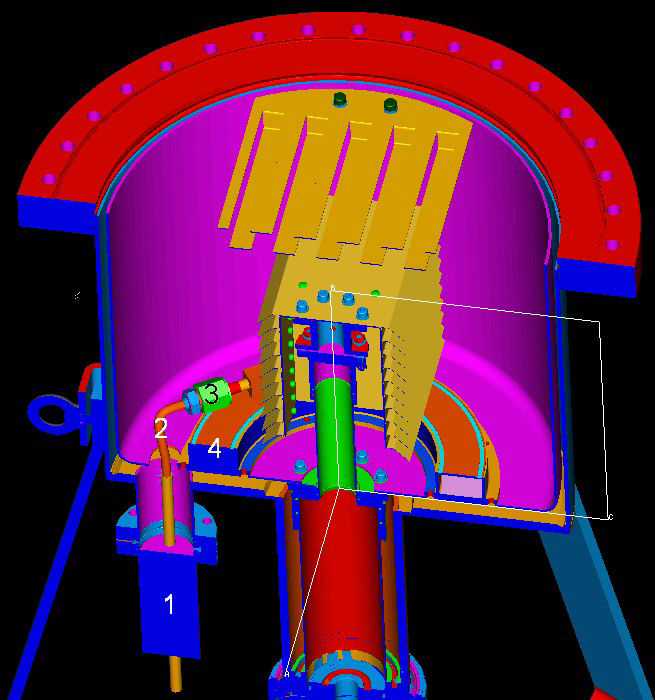 Adding Leybold Pump to gun compatible NEG/ion chamber
Three pressure Gauges
Extractor, AxTran, 3BG
Chamber (NEG / Ion pumps)
Overboard bake ion pump
10” all metal gate valve
Bellows (12” to 10” adapter, vibration isolation)
Cryopump
Overboard bake ion pump
Compressor
ColdHead
LN2 chill line / chill line evacuation system
Pressure Reduction: Cryopump
Gauge corrections not yet applied
All gauges see improvement in pressure with cryopump
Initial cooldown: not yet at equilibrium 
Gauge calibration and offset issues
Leybold Residual Gas Species Analysis: 9K
XHV test chamber with NEG, ion pumps, gauges, VQM
Not fully baked for this gas analysis
(vented, moved, reconfigured, reassembled)
Cryopump cooled down, 4.5 days elapsed time
Pressure: 1x10-9 Torr
VQM spectrum shows partial pressures at 100 AMU
Drawbacks to Leybold Cryopump
Three separate backing pump systems
Main chamber pump
Pump system for cryo backing
Pump system for LN2 lines during cold operation
Isolation valve surface area
Bakeout difficulty
LN2 chill circuit
Residual gas spectrum: due to adhesive?
Fibril BNNT™ material
Freestanding boron nitride nanotubes
High thermal conductivity
Chemically inert
Very porous structure
Local JLab affiliated company 
Cryosorber material? 
CRADA research agreement
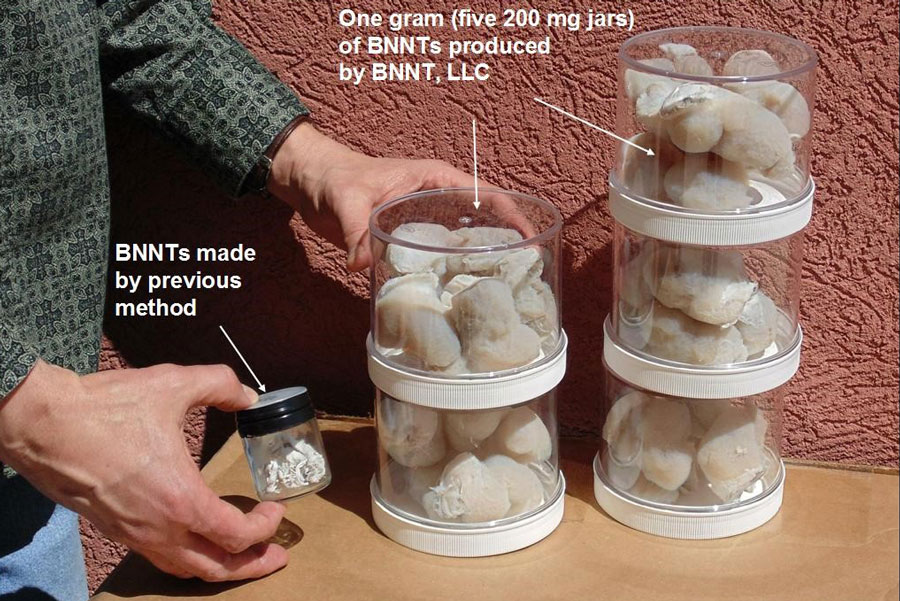 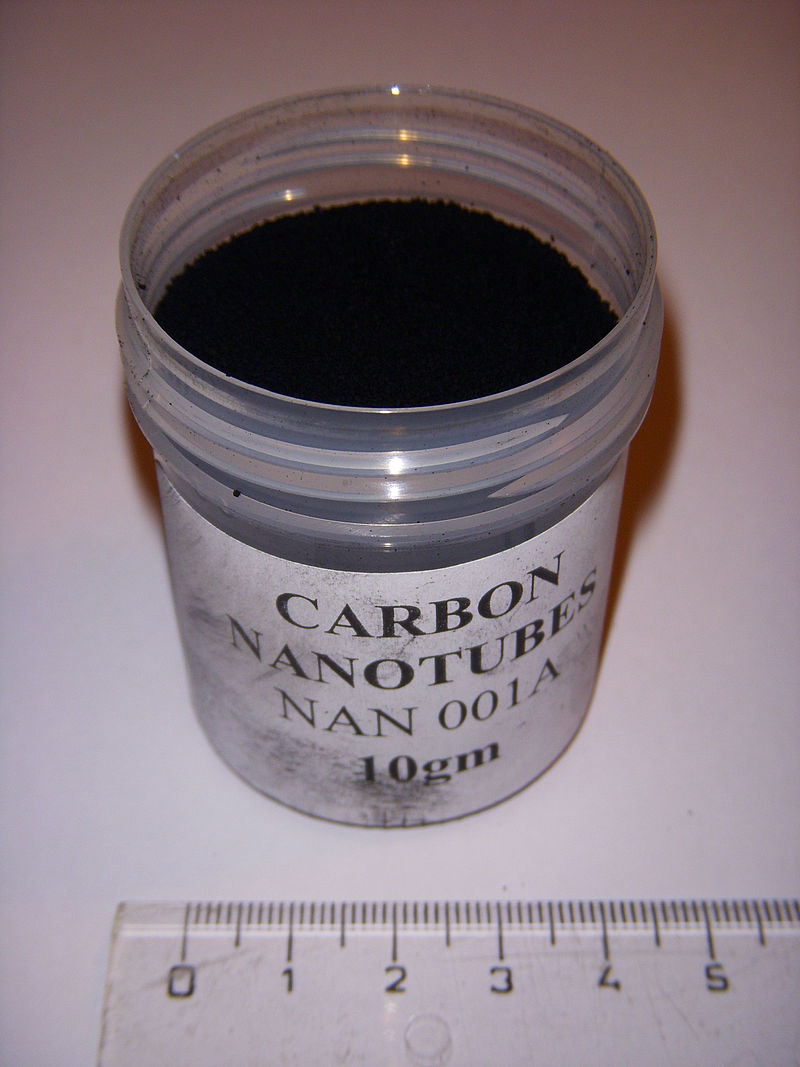 1 g BNNT

10 g CNT (similar scale)
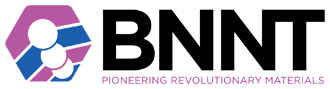 www.bnnt.com
US Patent pending
BNNT properties
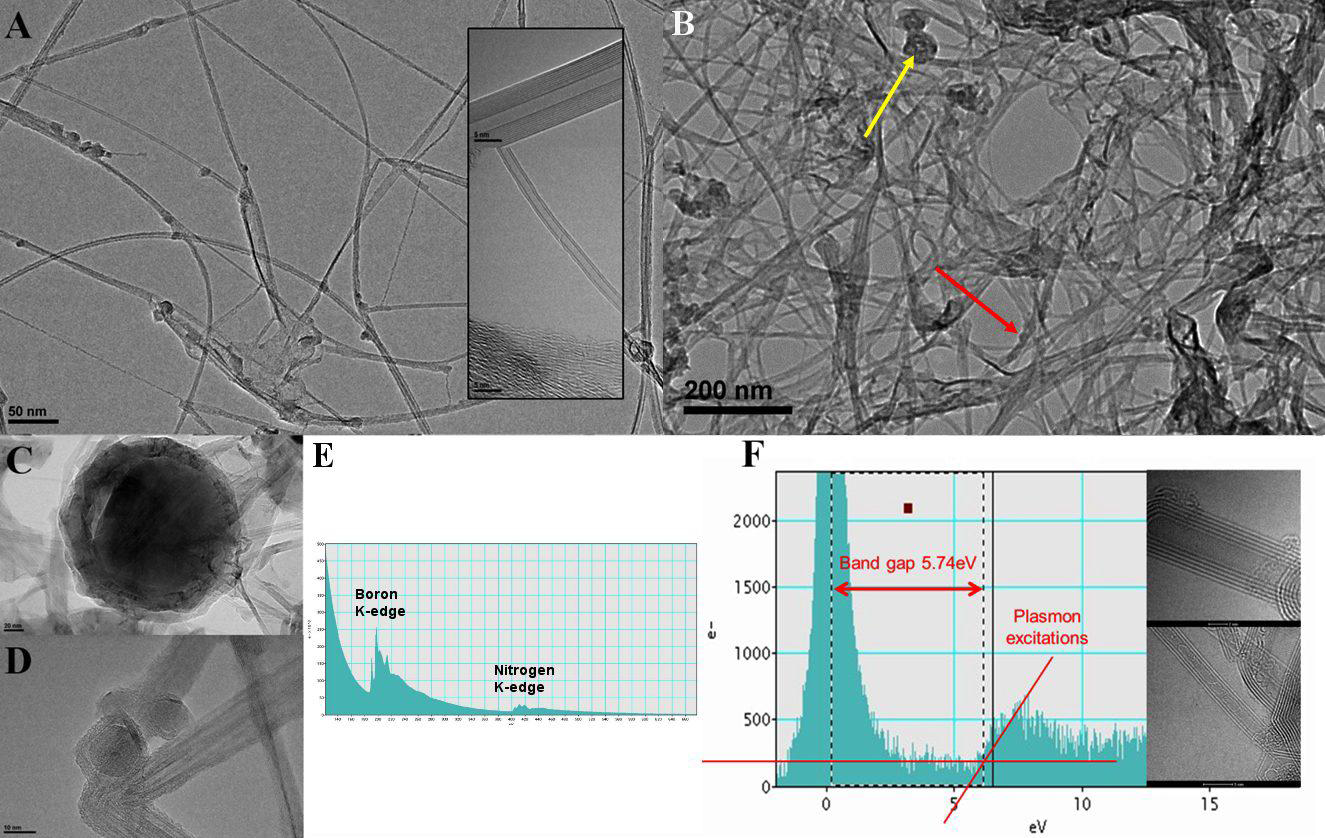 TEM
Impurities: B and hBN
http://ntrs.nasa.gov/archive/nasa/casi.ntrs.nasa.gov/20140004051.pdf
BNNT cryosorption tests: Modified commercial cryopump
Sumitomo CP-8 cryopump, all welded or Conflat joints
Shipped to JLab for 400°C, 48 hour heat treatment prior to final welding
Motor/displacer assembly removable without venting
No installed charcoal
First cooldown: 14K
BNNT installed as cryosorber
Nanomaterial mechanically attached (no adhesive)
Copper mesh for retention
Glass tube / ceramic beads insulating diodes
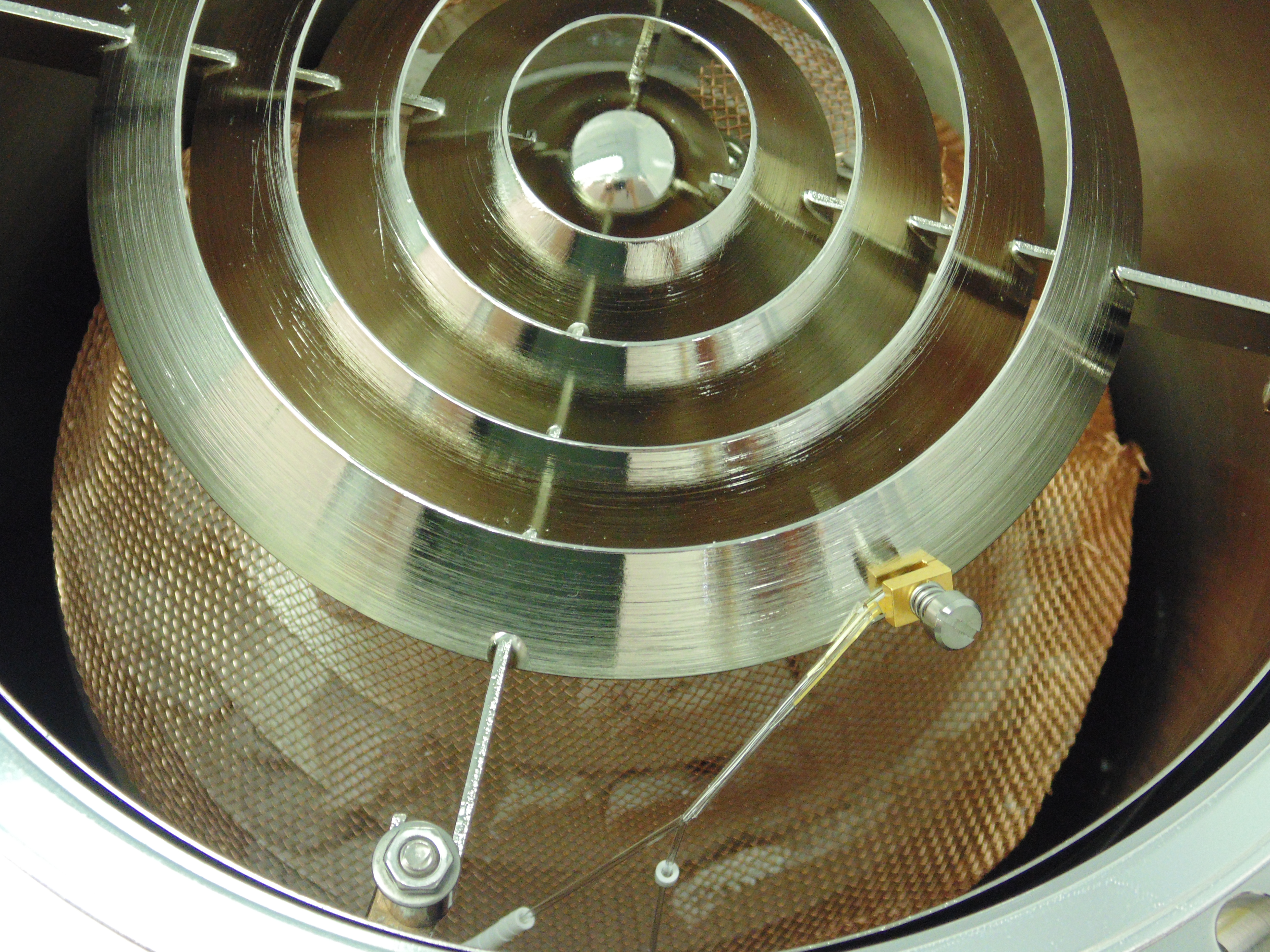 BNNT cryosorber test setup
Ion pump
VQM
Extractor
Test chamber
Stabilion
Removable cryopump  motor, displacer: fully bakable
Gas inlet system, orifice for pump speed and capacity measurements
Potentially hydrocarbon free cryopump
Cryopump
orifice
H2
motor
BNNT cryopump: first cooldown
Baked 48 hours at or below 150°C
Coldhead temperature: 15.5K (14K before BNNT)
39K: pressure drop – Cryopumping!
Mass spectra comparison
GP VQM, total pressure with Leybold extractor gauge
BNNT hydrogen pump speed tests
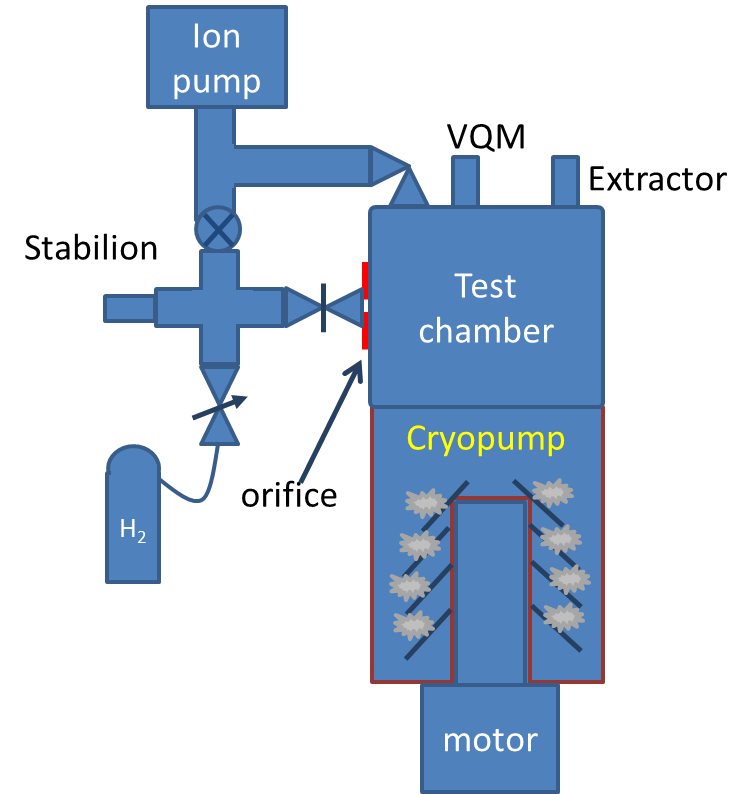 Base temperature only 15.5K with heavy copper grid
S:     pumping speed
C:    orifice conductance
P1:   pressure leak side
P01: pressure leak side with leak closed
P2:   pressure pump side
P02: pressure pump side with leak closed
H2 pump speed vs. time, 1g BNNT, 15.5K
Preliminary
H2 pump speed vs. time, 1g BNNT, 15.5K
Preliminary
Speed vs. gas dose, 1g BNNT, 15.5K
BET surface density comparison
Lower surface area, but
Low density = high porosity: effect on capacity, speed?
*Christian Day, “The use of active carbons as cryosorbent”, 
Colloids and Surfaces A 187 (2001) 187-206.
BNNT cryosorber open issues
Need a full bake to remove water vapor
Ultimate pressure tests
Cryopump base temperature hindered by heavy copper mesh – reduce load
Increase cryosorber volume to increase pump speed and capacity
Nanomaterial handling regulations at Jlab
Working with NIOSH and BNNT to streamline
Summary
Pumping requirements for CEBAF satisfied with NEG and ion pumps
New projects require higher current/longer photocathode lifetime
Investigations with Leybold cryopump show modest improvement over NEG ion pump combination, adhesive signature in residual gas  
New BNNT material in cryopump being tested – potential hydrocarbon free cryopumping
Acknowledgements
U.S. DOE Contract No. DE-AC05-06OR23177 and with funding from the 
DOE R&D for Next Generation Nuclear Physics Accelerator 
Facilities Funding Opportunity Number: DE-FOA-0000339
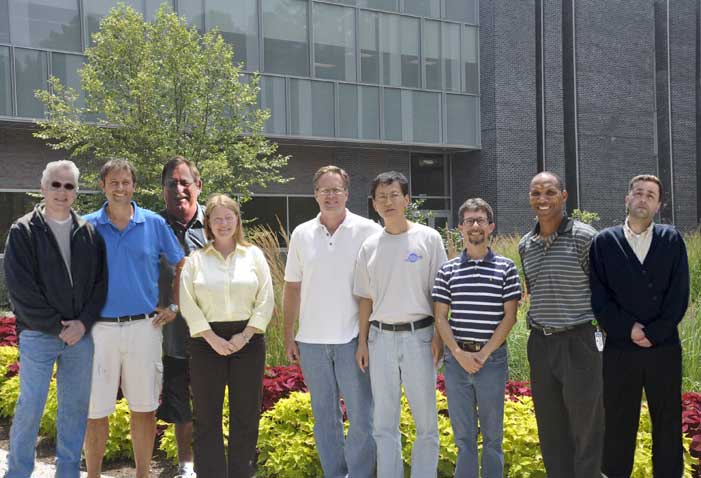 Jefferson Lab 
Center for 
Injectors and 
Sources
Matt  Poelker, Joe Grames, Don (Bubba) Bullard, 
Marcy Stutzman, John Hansknecht, Shukui Zhang, 
Carlos Hernandez Garcia, Philip Adderley, Riad Suleiman